Создание личностно-развивающей образовательной среды 
«От школы для всех 
к школе для каждого»
АВТОРЫ
ГБОУ СОШ №3 города Кинеля
Белянская Е.В., директор школы
Клементьева Н.В., зам.директора по УР
Ященко Е.А., зам.директора по ВР
Курбанова Н.Ю., школьный психолог
16.03.2021
КРАТКАЯ СПРАВКА О ШКОЛЕ
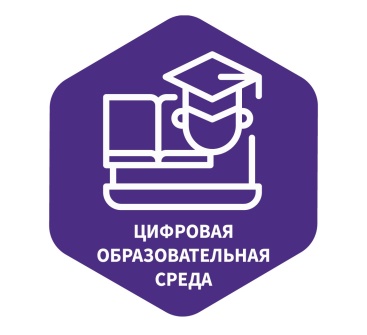 Количественные показатели школы
ЦОС
Хорошая материально-техническая база
ИУП  в старшей
школе
Результаты и выводы ПО ИТОГАМ Исследования СРЕДЫ ОО
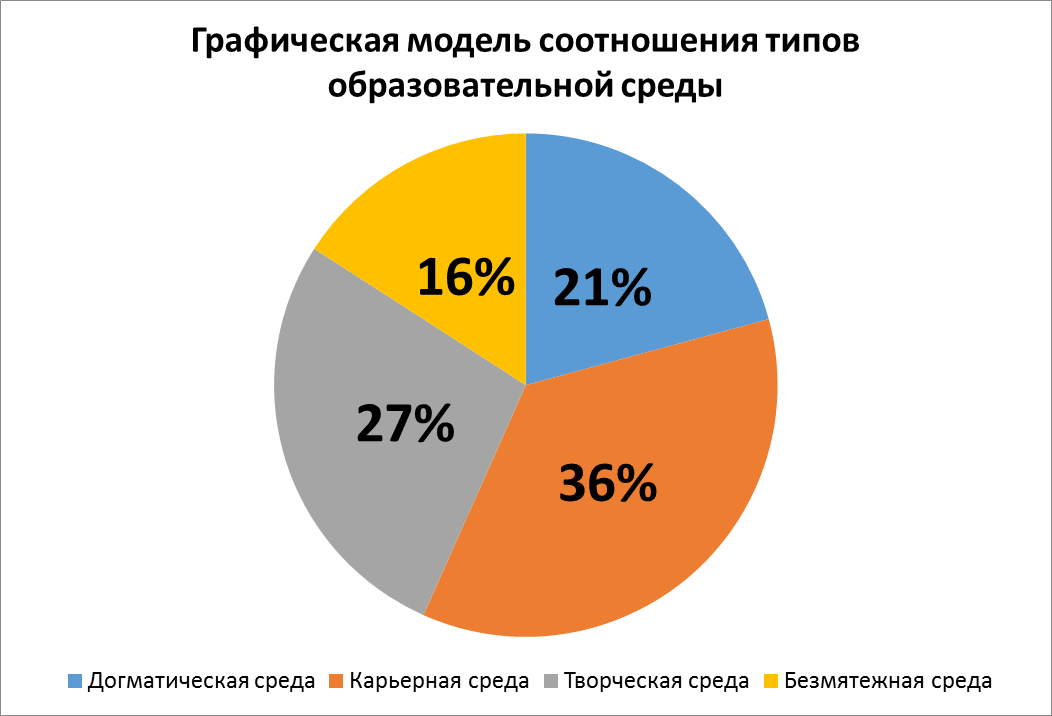 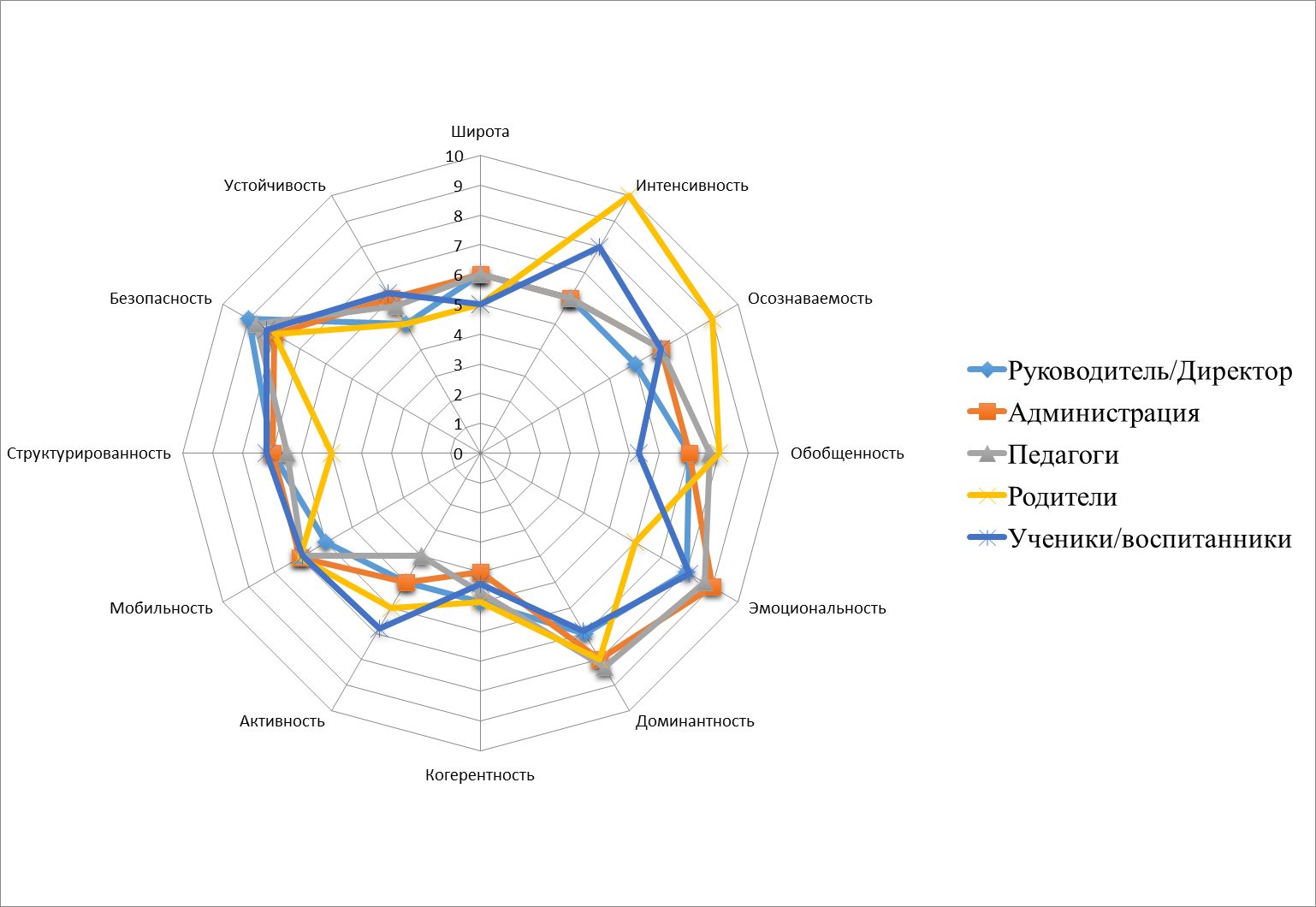 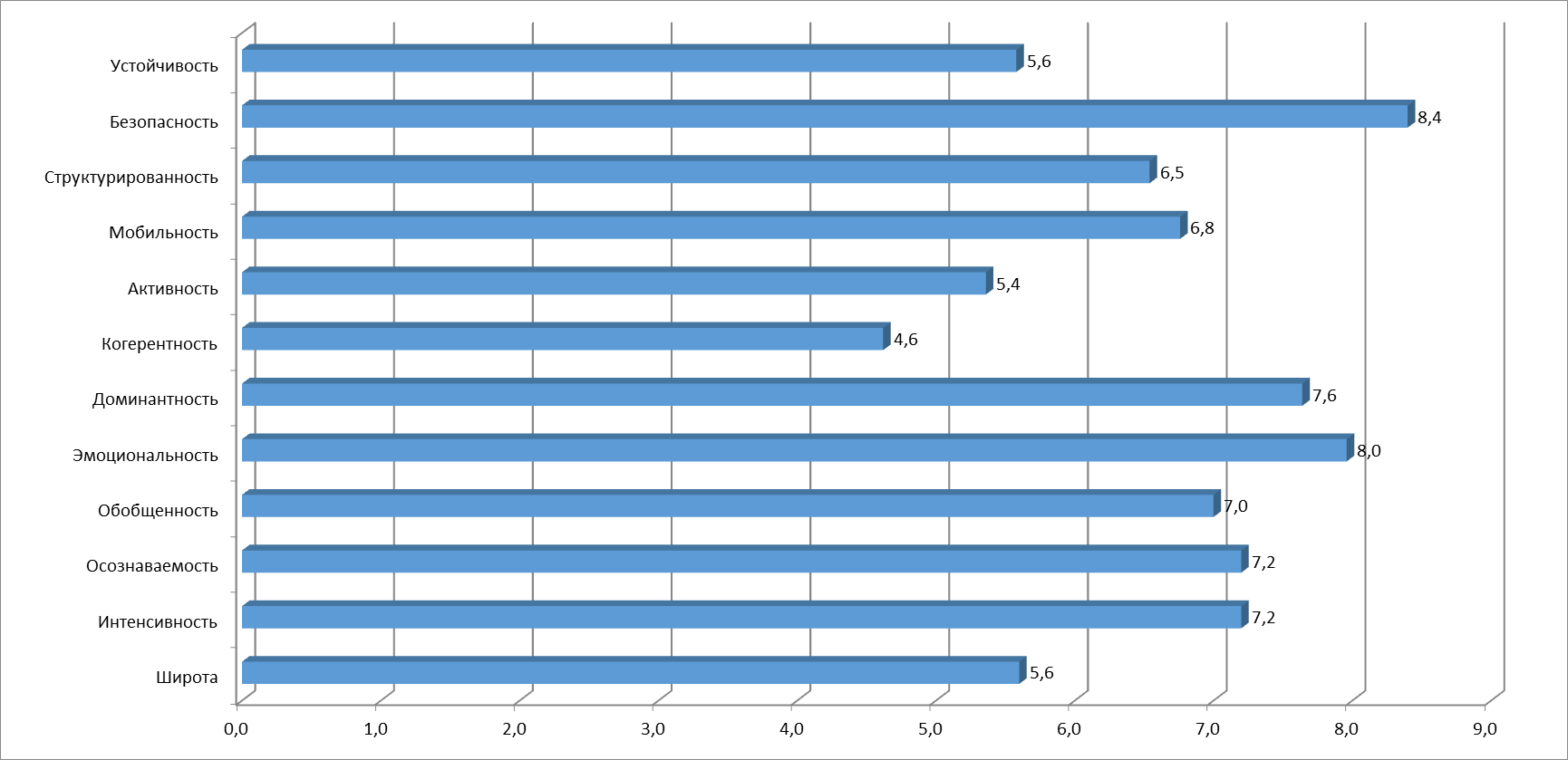 Вывод: в школе преобладает карьерная среда активной зависимости
КЛЮЧЕВАЯ ПРОБЛЕМА ПРОЕКТА
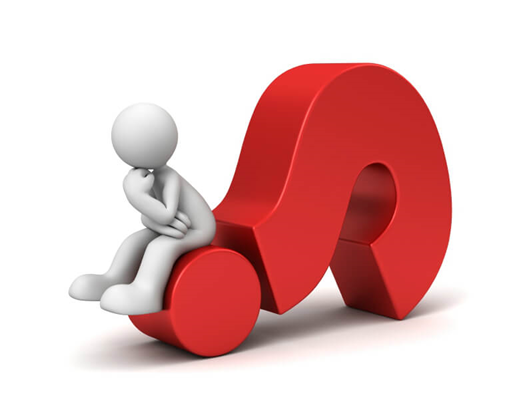 отсутствие личностно- развивающей образовательной среды, полностью соответствующей потребностям современного общества и участников образовательного процесса
Педагоги
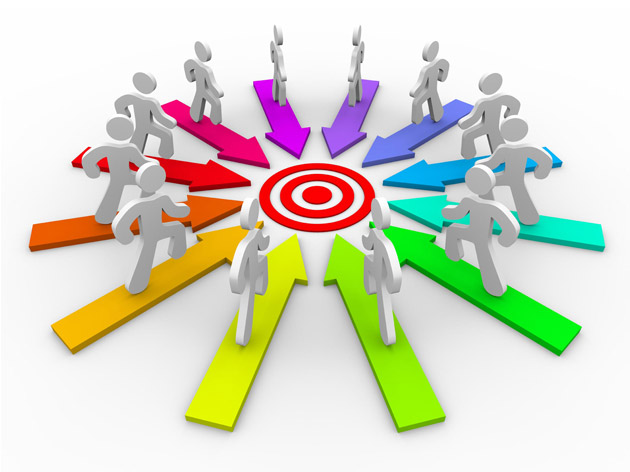 Создание личностно-развивающей образовательной среды, способствующей самореализации каждого обучающегося, формированию у него способности вырабатывать и изменять собственную стратегию действий с учетом личностных особенностей и потребностей в меняющихся обстоятельствах жизни.
ЦЕЛь
 ПРОЕКТА
РЕСУРСНОЕ ОБЕСПЕЧЕНИЕ ПРОЕКТА
БЛАГОПОЛУЧАТЕЛИ ПРОЕКТА
Обучающиеся
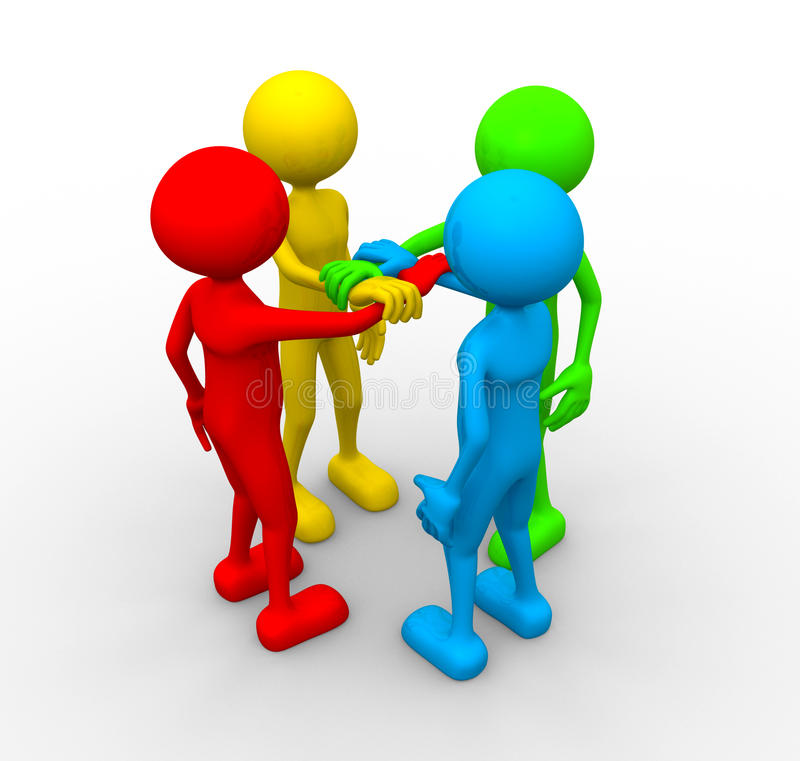 Педагоги
Педагоги
Школа
Родители
Организационно-технологический компонент образовательной среды
будут внесены изменения в основные образовательные программы, программы воспитания и программы внеурочной деятельности с учетом реализации проекта по созданию ЛРОС;
будут разработаны планы мероприятий, направленные на развитие личностного роста всех участников образовательного процесса;
появятся технологические карты уроков, с включением технологий 4К;
образовательные услуги будут представлены с учетом образовательных потребностей детей и родителей и с учетом индивидуальных возможностей каждого ребенка, так же будут учтены цели и задачи развития образовательной системы школы; 
90% обучающихся будут заняты в сфере дополнительного образования;
будут созданы профессиональные обучающиеся сообщества педагогов;
будет расширена зона социального партнерства.
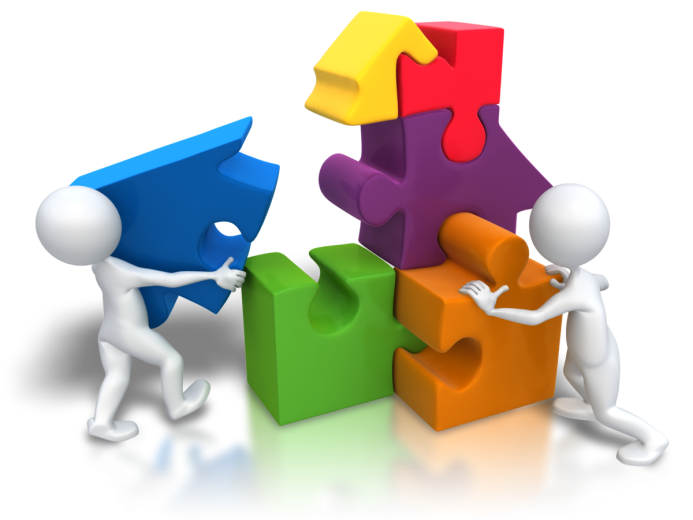 ИЗМЕНЕНИЯ
Социальный компонент образовательной среды
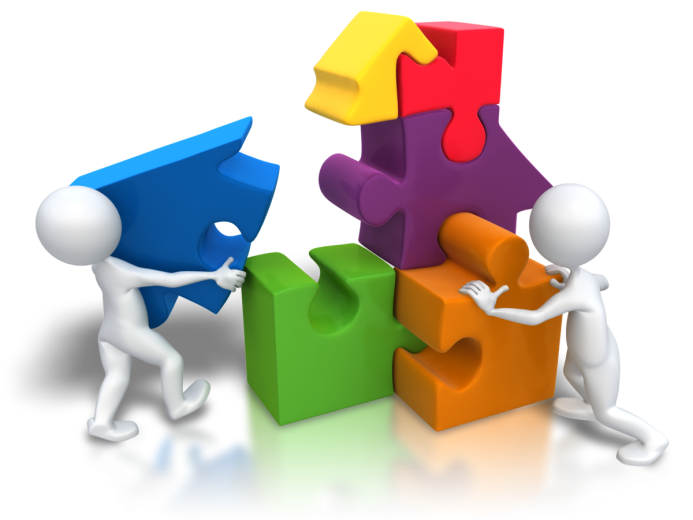 в школе будет функционировать служба медиации;
будут выстроены тесные и гармоничные отношения с социальными партнерами и социумом;
образовательные цели будут четко ориентированы на социальный заказ;
будет разработана новая организационная модель образовательной организации.
ИЗМЕНЕНИЯ
Пространственно-предметный компонент образовательной среды
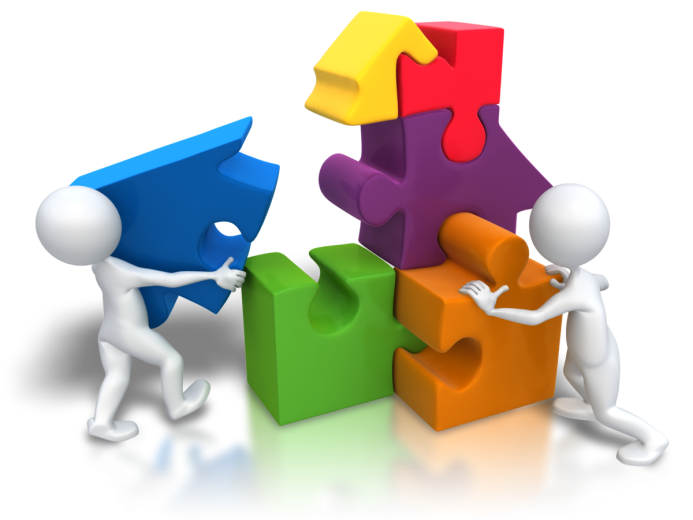 проведения активных перемен;
изменение пространственно-предметной среды;
зонирование классных комнат, созданы зоны для настольных игр и конструирования;
расширен функционал медиатеки;
организованы тематические рекреационные зоны для интерактивных форм деятельности (проведение активных перемен), зоны тихой работы, где размещены стеллажи с книгами в открытом доступе, по типу буккросинга, зоны интеллектуальных игр, удобная мягкая мебель;
выставочные зоны для фото и художественных работ детей.
ИЗМЕНЕНИЯ
В плане управления
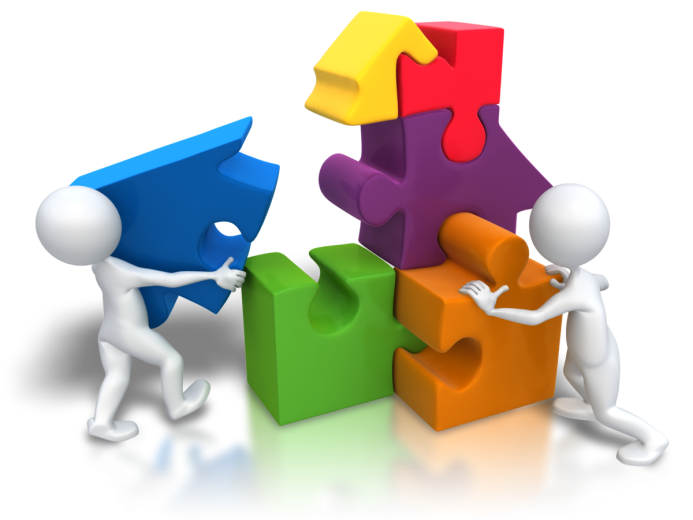 принятие	решений	осуществляется	на	основе	консенсуса	между  обучающимися, родителями и учителями;
коллегиальность и гласность решений совместно с системной работой управляющего совета школы;
основными	принципами	взаимодействия	являются	равноправие	и сотрудничество;
в управлении в рамках своих компетенций задействованы все участники образовательного процесса;
осуществлен переход от традиционных методических объединений к формированию творческих методических сообществ;
создан центр мониторинга и анализа образовательной деятельности.
ИЗМЕНЕНИЯ
Высокое качество образования, удовлетворяющее запрос обучающихся и социума.
Общественно-активная школа.
Высокий уровень комфортности учебно-воспитательного процесса.
Сформированность у выпускников школы мультикомпетентности.
Повышение конкурентноспособности учреждения.
Повышение личностного потенциала педагогов.
Позитивное изменение функциональной и организационной структур управления организацией.
Реализация системы социального партнерства.
Участники образовательных отношений испытывают чувство гордости за  принадлежность к своей школе.
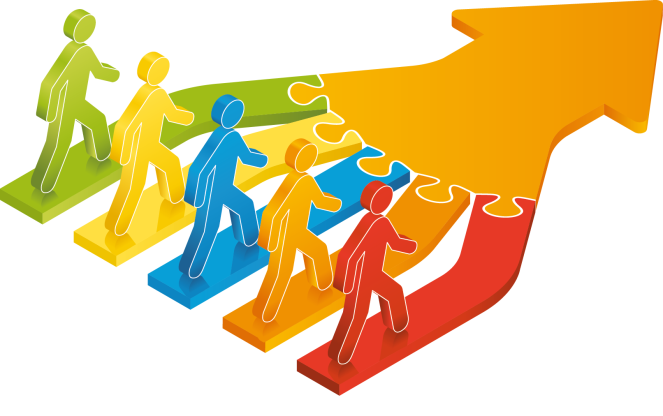 Ожидаемые результаты
оценка ПРОЕКТА
Риски и Способы их минимизации
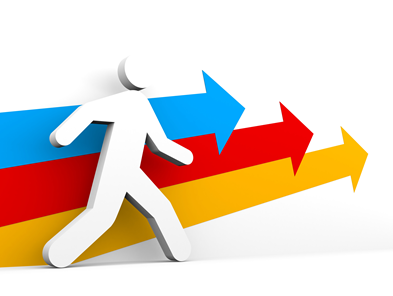 ПЛАН СОЗДАНИЯ ЛРОС.
«ДОРОЖНАЯ КАРТА» ПРОЕКТА
Практическая реализация проекта.
Коррекция плана реализации проекта ЛРОС. Подведение итогов
Создание творческой группы.
Разработка и внедрение проекта.
1 этап
2 этап
3 
этап
СПИСОК ЗНАЧИМЫХ ПРОДУКТОВ ПРОЕКТА
Методические разработки школьных мероприятий, направленных на развитие личностного роста всех участников образовательного процесса.
Технологические карты уроков, с включением технологий 4К.
Индивидуальные траектории развития.
Обновленное рекреационное пространство в школе (тематические рекреационные зоны для интерактивных форм деятельности; зоны тихой работы, где размещены стеллажи с книгами в открытом доступе, по типу буккросинга; зоны интеллектуальных игр; удобная мягкая мебель; выставочные зоны для  фото и художественных работ детей).
Трансформированные пространства классных комнат (созданы зоны для настольных игр и конструирования).
Договора, соглашения о сотрудничестве, планы совместной работы по созданию ЛРОС в школе.